ДРЕВНЯЯ СПАРТА
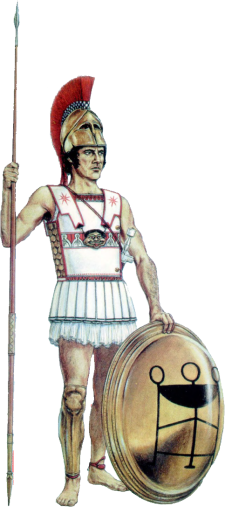 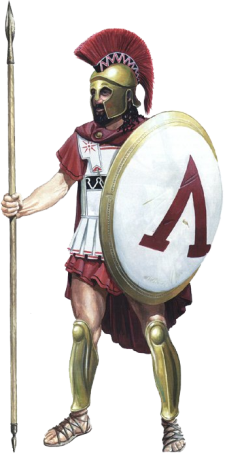 [Speaker Notes: Рисунок журнал Новый солдат № 83]
ПРОБЛЕМНОЕ  ЗАДАНИЕ  НА  УРОК
ОТВЕТИТЬ НА ВОПРОС:
«В чём же были особенности 
 воспитания  в Древней Спарте?»
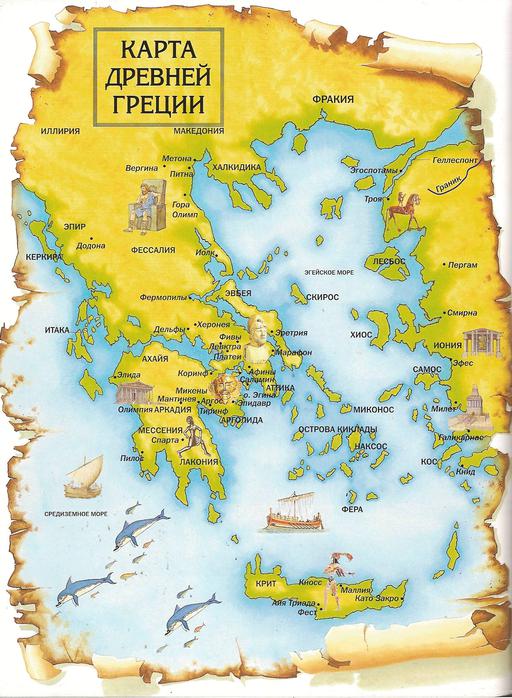 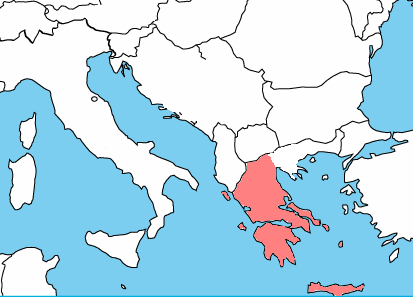 Балканский п-ов
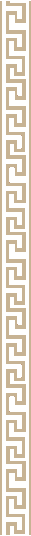 Спарта находится в Южной Греции, 
на Пелопонесском полуострове.
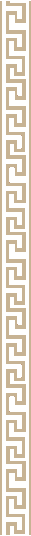 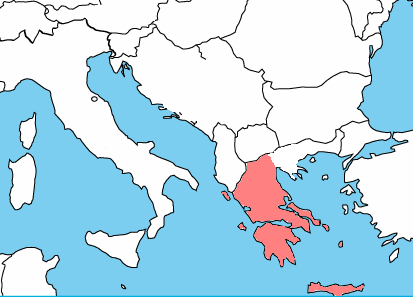 Спарта
Пелопонесский п-ов
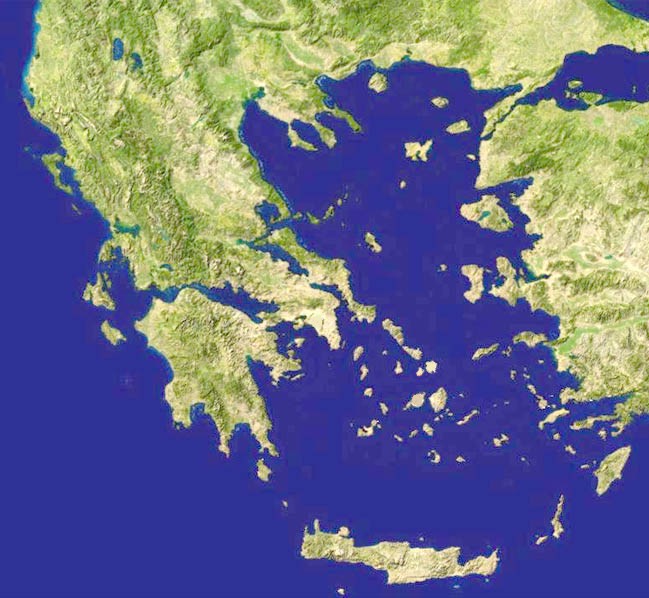 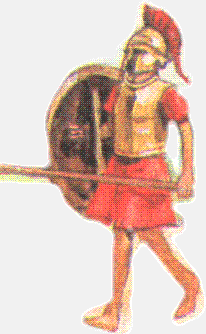 Дорийцы – 
греческие племена
ХII–IX  вв. до  н. э.
Ахейские 
греческие
 племена
Л А К О Н И К А
МЕССЕНИЯ

Спарта
В XII–IX веках до н. э. дорийцы завоевали Лаконику и  основали город Спарта.
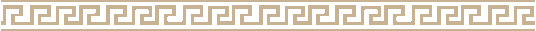 
Спарта
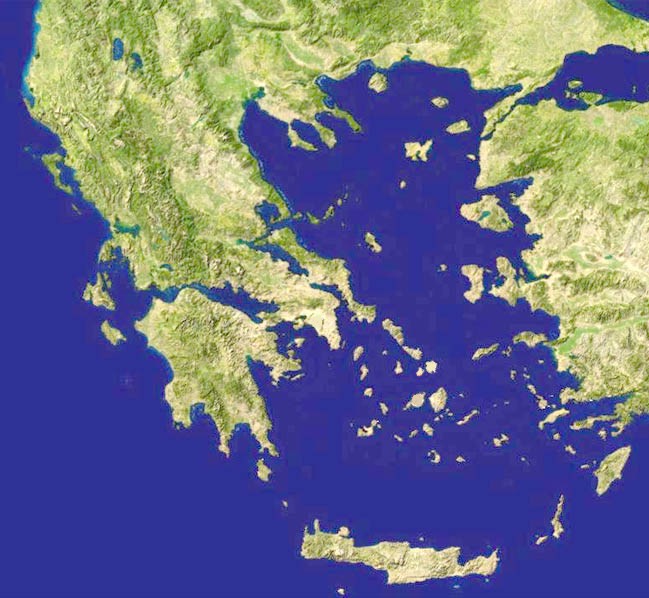 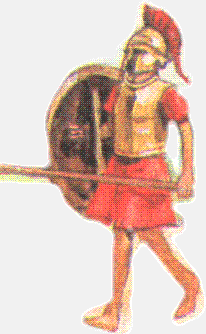 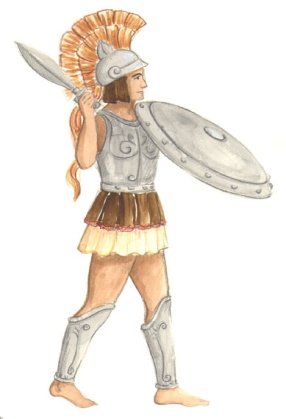 МЕССЕНИЯ
СПАРТА
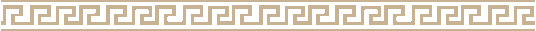 Здесь в древности          располагалась  Спарта
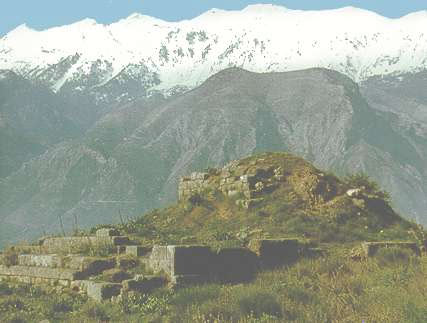 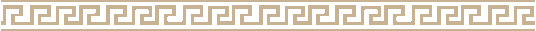 Жители Древней Спарты
Спартиаты
Периэки
Илоты
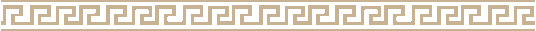 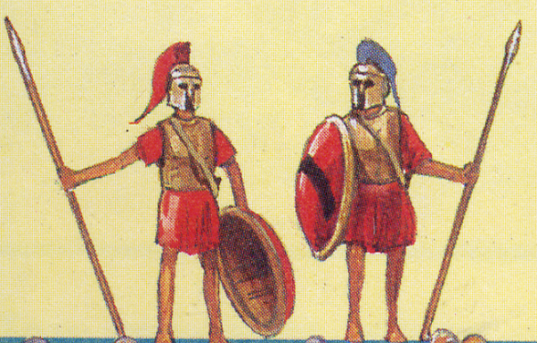 ОРГАНЫ ВЛАСТИ
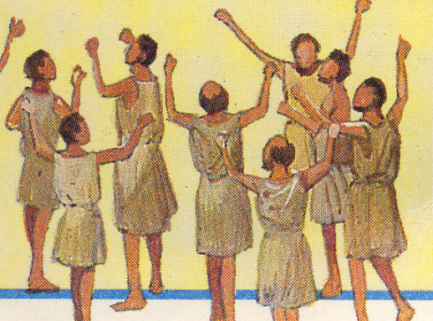 5 ПРАВИТЕЛЕЙ
ВЕРХОВНАЯ ВЛАСТЬ
КОМАНДИРЫ ВОСК,ВХОДИ-ЛИ В СОВЕТ СТАРЕЙШИН
2 ЦАРЯ
СОВЕТ СТАРЕЙШИН
СОВЕТ СТАРЕЙШИН
ПРИНИМАЕТ ВАЖНЫЕ РЕШЕНИЯ
НАРОДНОЕ   
      СОБРАНИЕ
ВЫБИРАЕТ СТАРЕЙШИН,
ОБЪЯВЛЯЕТ ВОЙНУ ИЛИ 
                   МИР
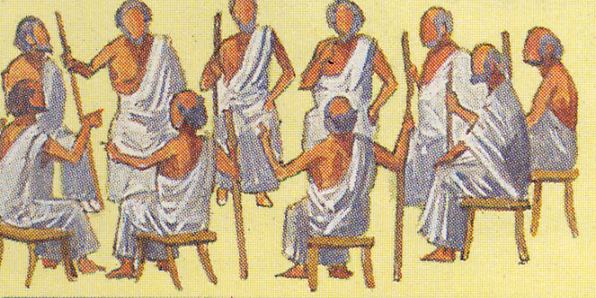 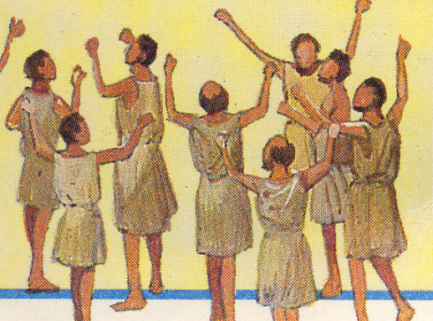 Задание: Опишите по рисункам оружие и доспехи спартанцев.
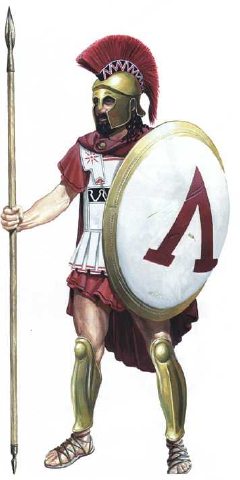 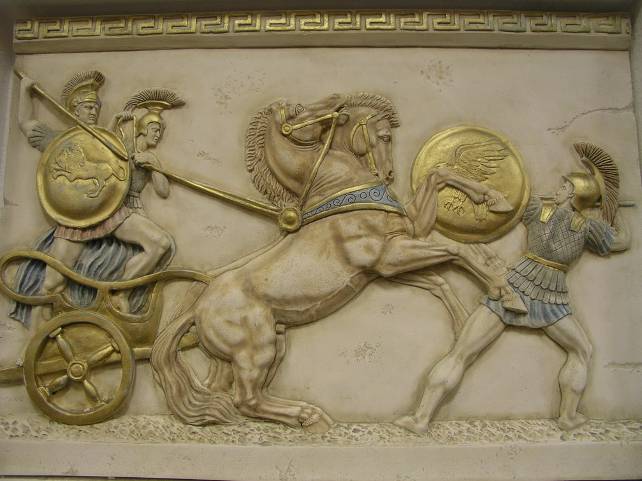 Спартанский гоплит. V в. до н.э.
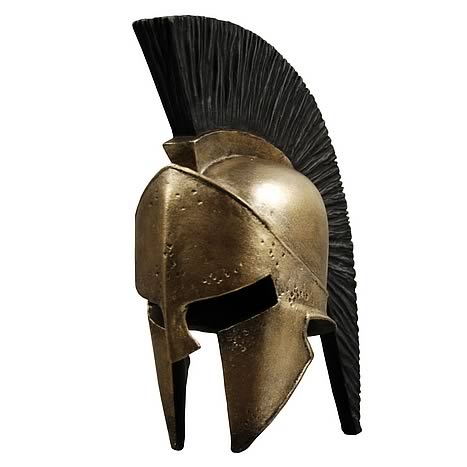 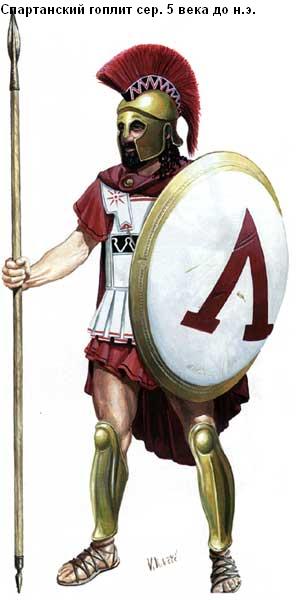 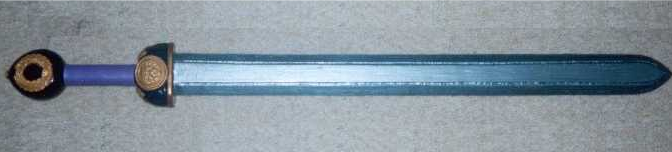 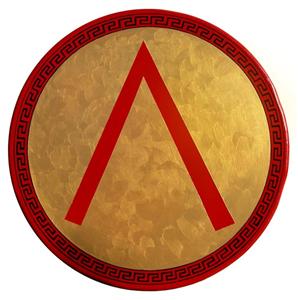 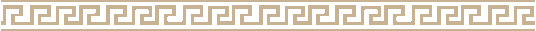 Семейная жизнь
Спартанцы женились в 30 лет.
Семью навещали лишь изредка.
В собственном доме разрешалось жить только старикам.
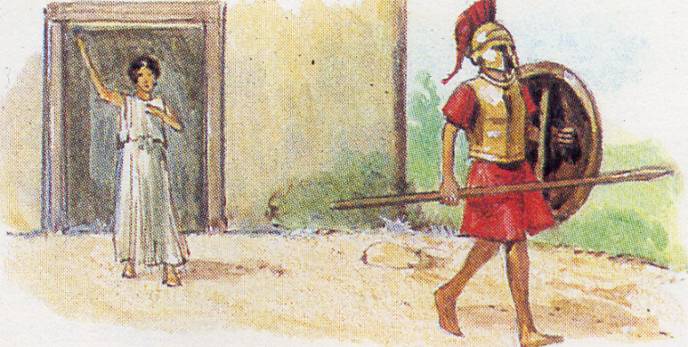 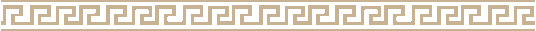 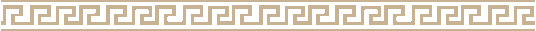 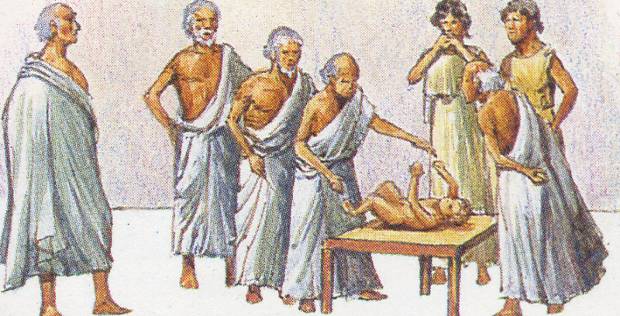 В Спарте большое значение придавалось физическому здоровью.
Новорожденного осматривали должностные лица.
Больного и слабого ребенка умертвляли.
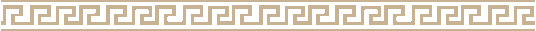 Воспитание мальчиков
С 7 лет мальчики жили в казарме под присмотром учителей.
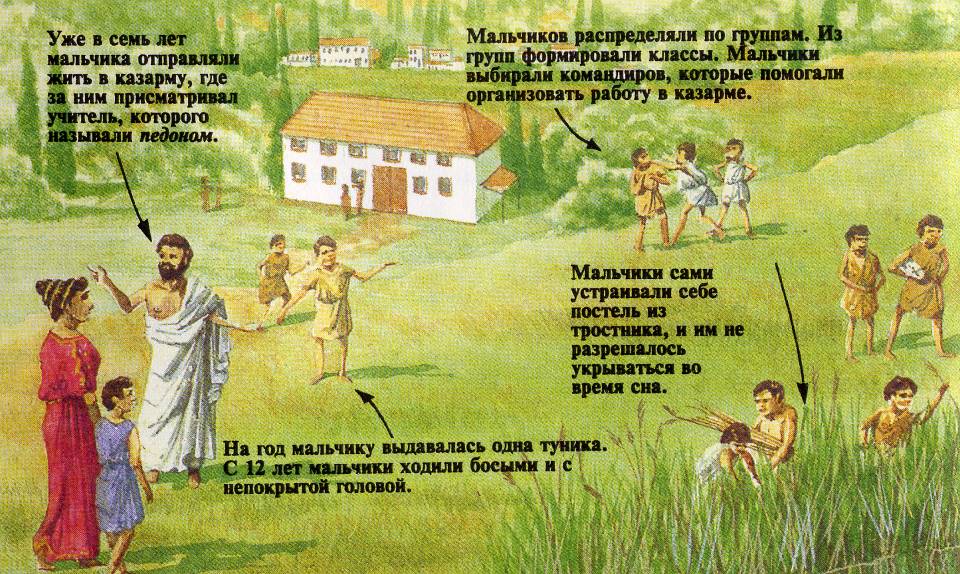 Мальчики делились на отряды.
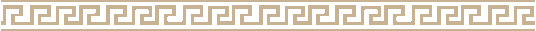 Обучение в Спарте
Главными предметами были атлетика, танцы и упражнения с оружием.
С учениками занимались музыкой и патриотическими песнями.
Изучали спартанские законы.
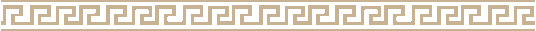 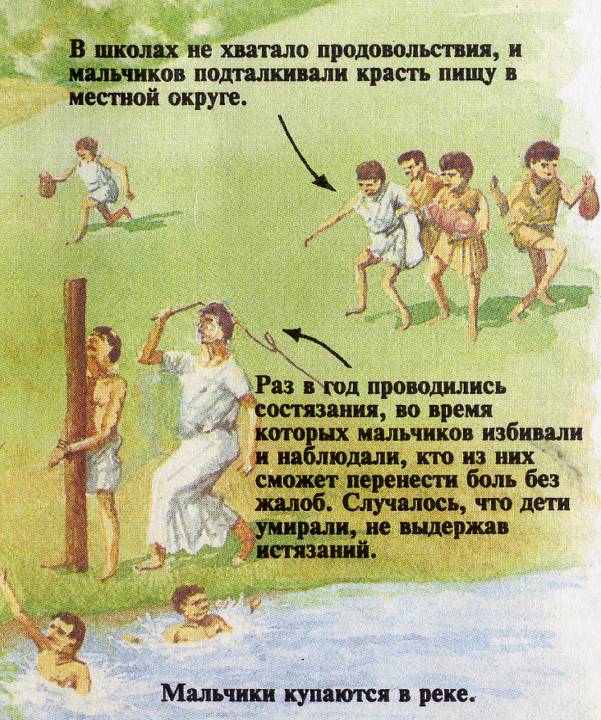 Спартанские женщины
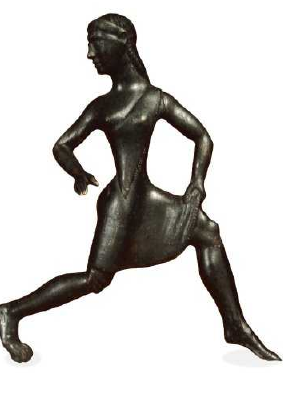 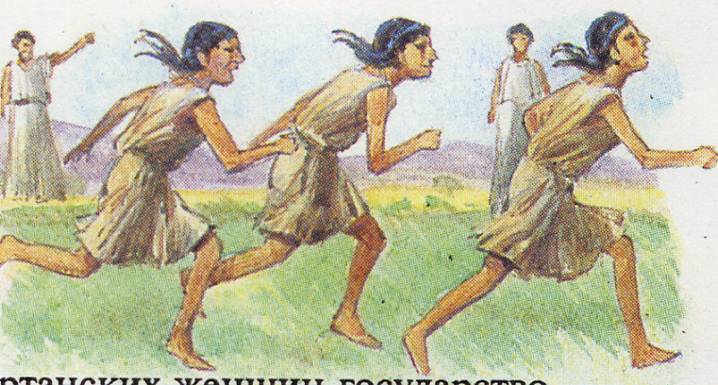 Чтобы дети рождались здоровыми, женщины занимались спортом.
Между ними устраивались спортивные состязания.
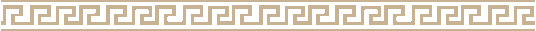 ПРОБЛЕМНОЕ  ЗАДАНИЕ  НА  УРОК
ОТВЕТИТЬ НА ВОПРОС:
«В чём же были особенности 
 воспитания  в Древней Спарте?»
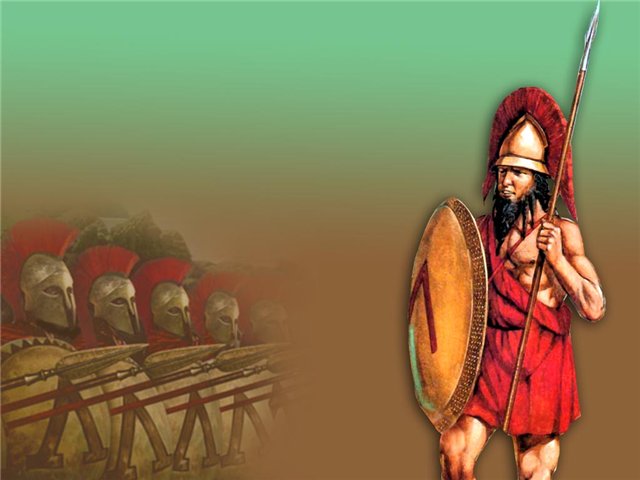 Д/З
Написать кто такие были спартиаты, периэки, илоты? 
Учить №25.
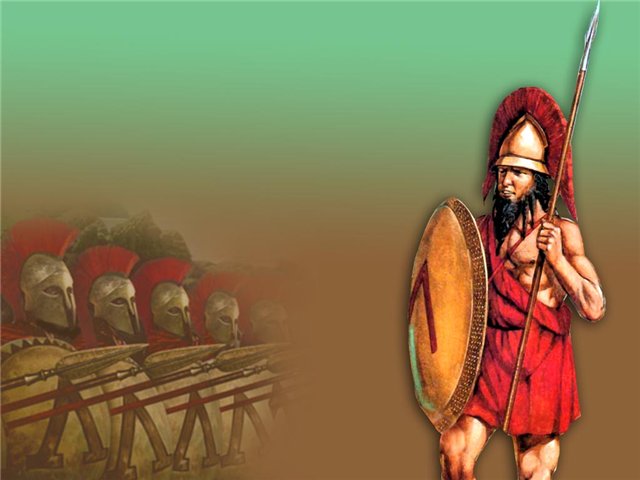 Гимназия № 212
Спарта
Древняя Греция

Урок в 5 классе